Украшаем посудуузором с растительными элементами
Посуда – обобщённое название предметов, используемых для приготовления, приёма 
и хранения пищи.

В наше время существует много различных украшений на посуде.

Мы рассмотрим растительные 
элементы для украшения.
Как же можно 
украсить посуду?
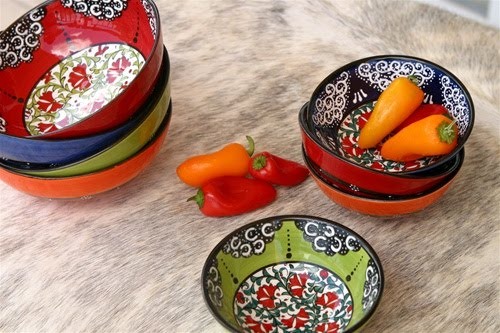 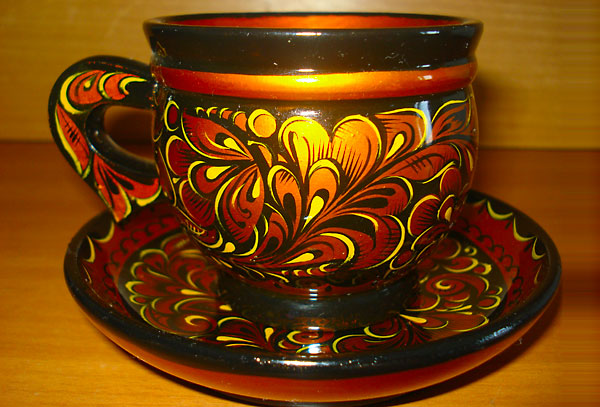 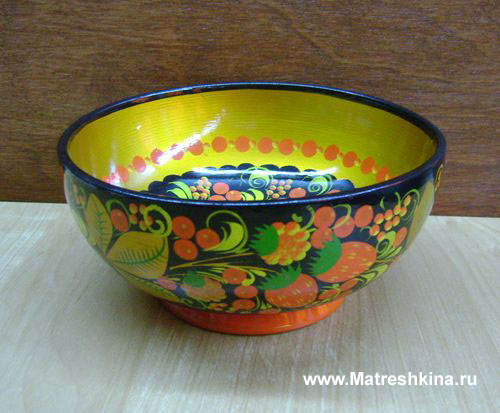 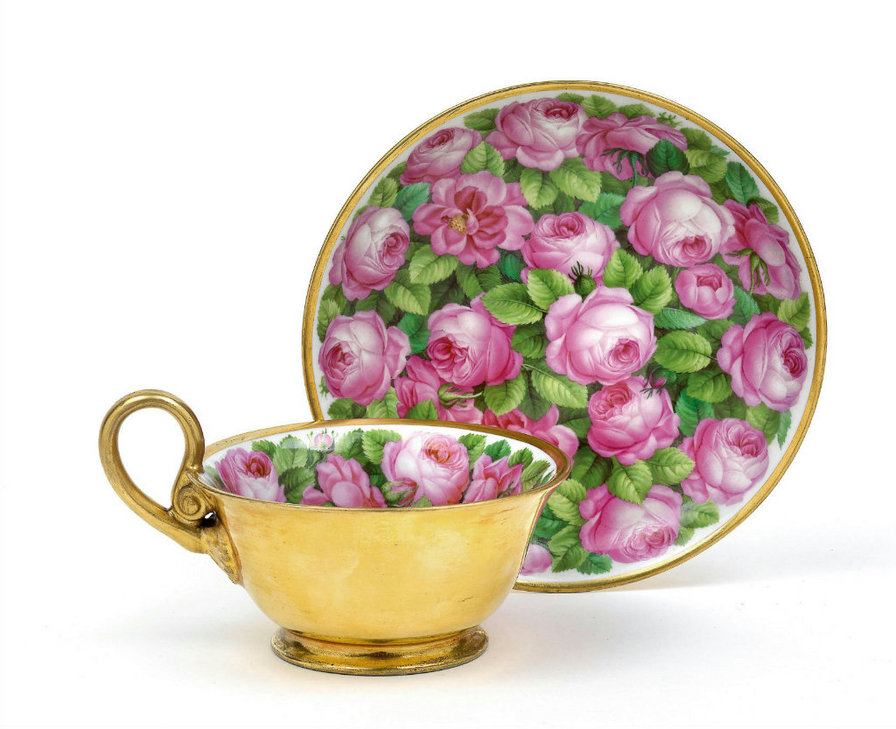 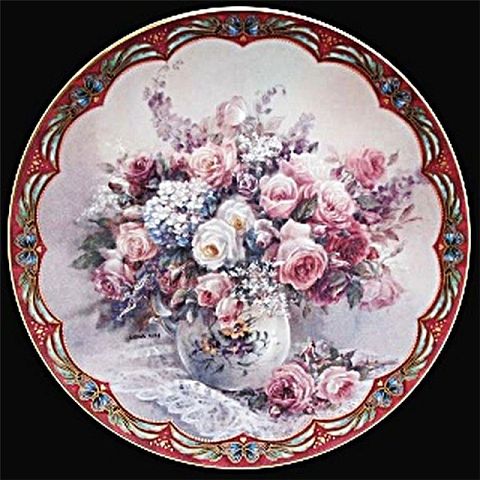 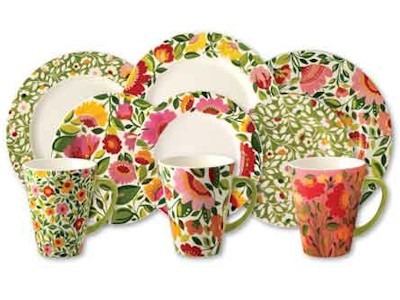 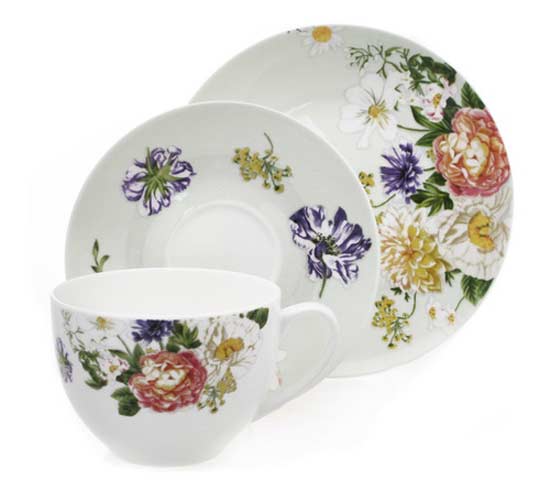 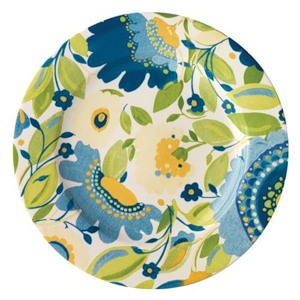 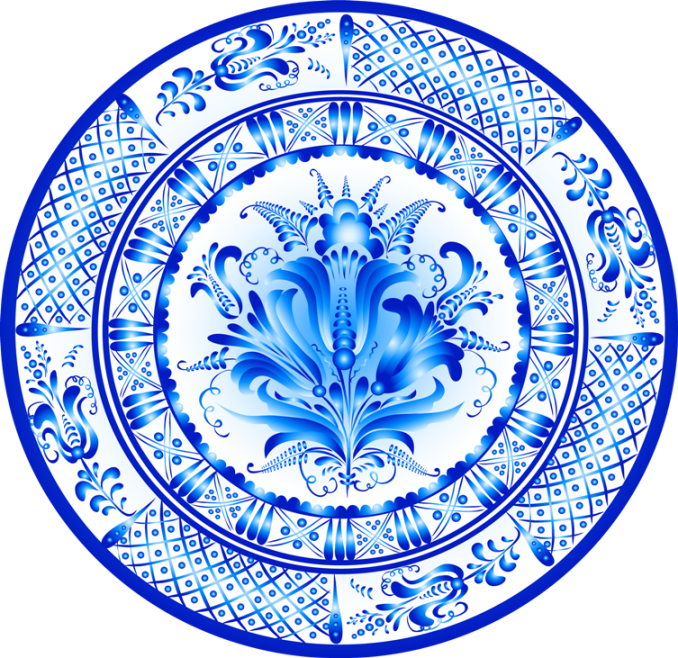 Рассмотрим элементы 
для украшения посуды.
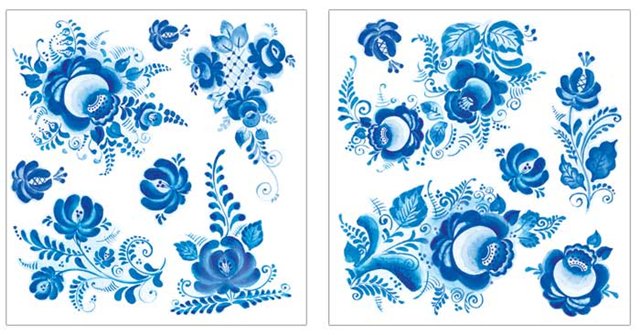 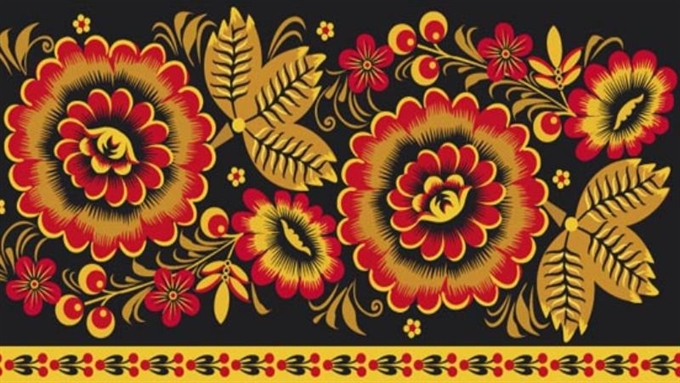 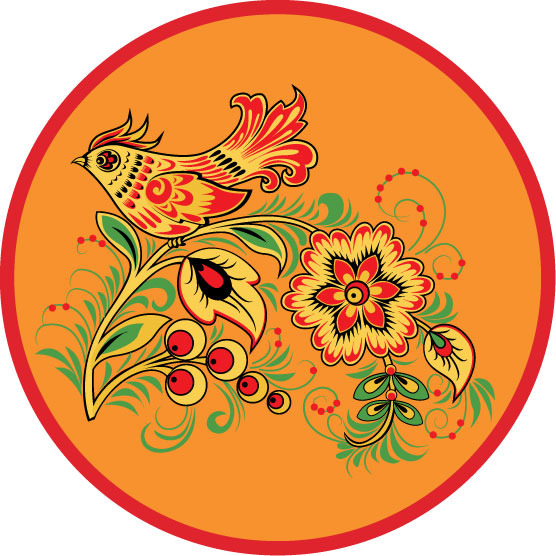 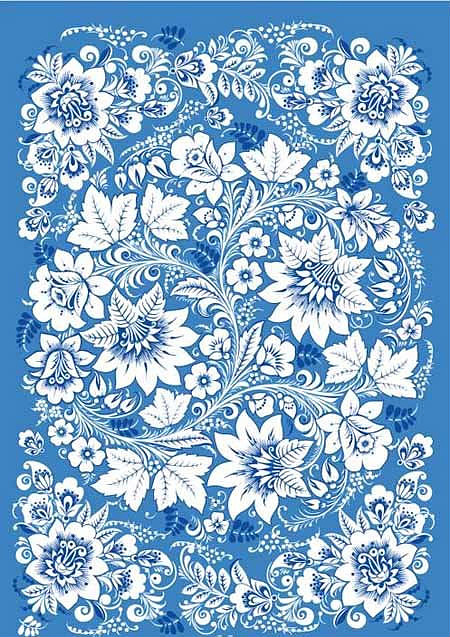 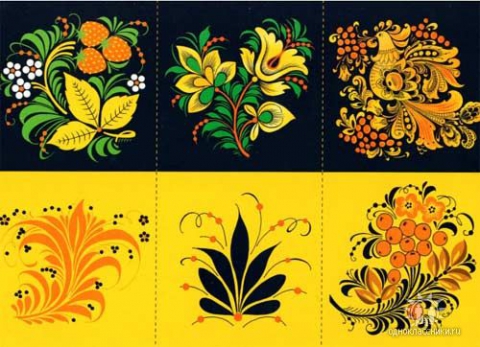 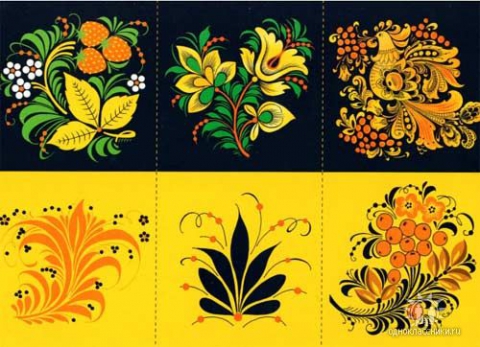 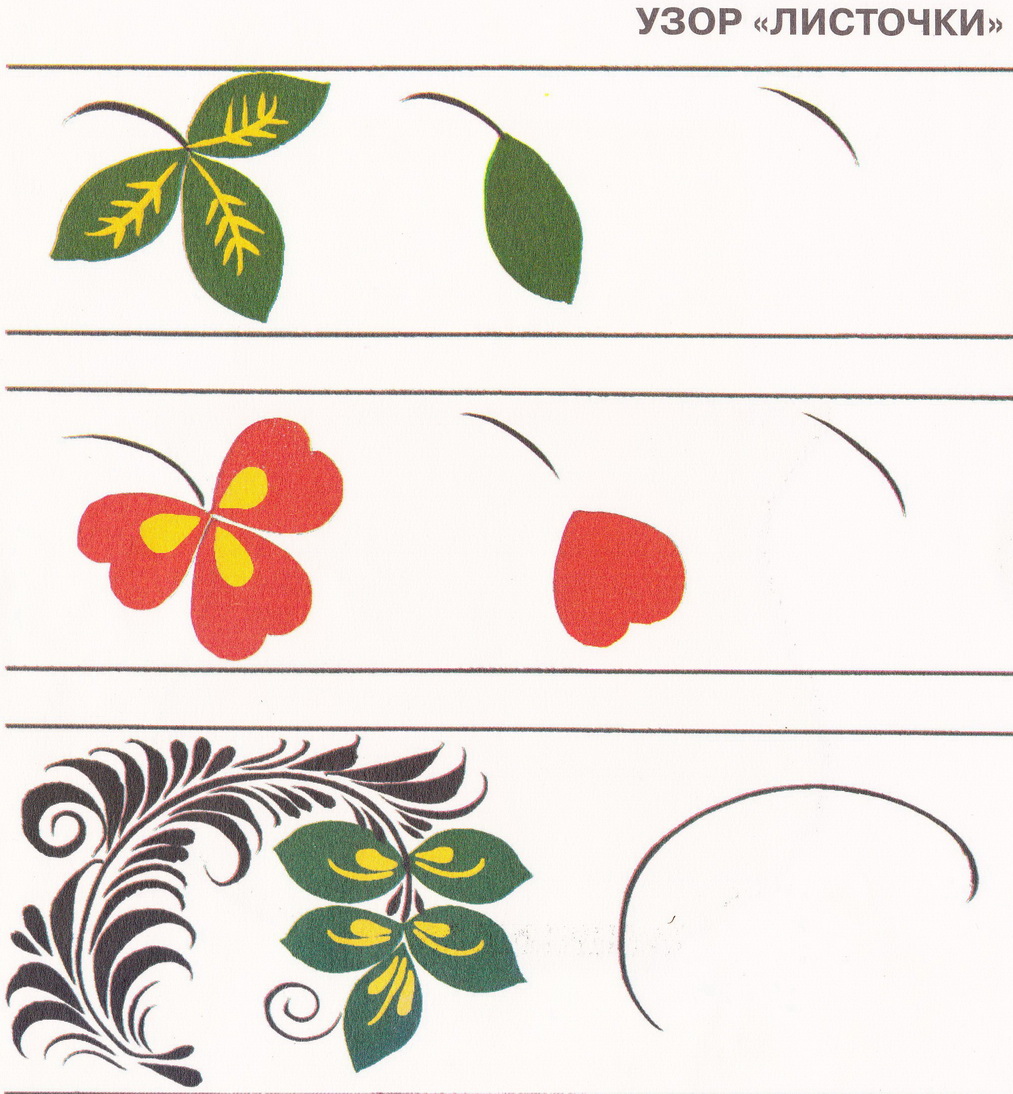 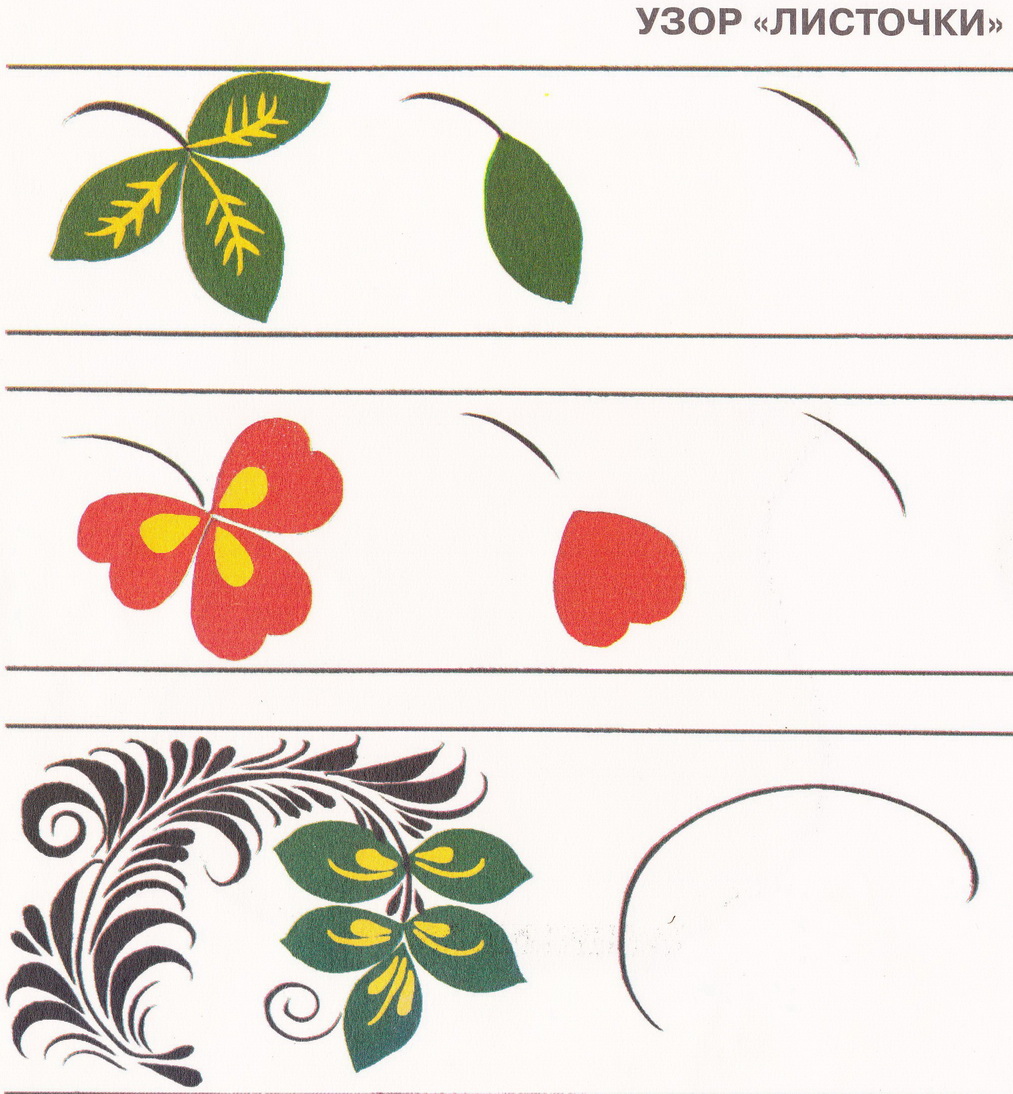 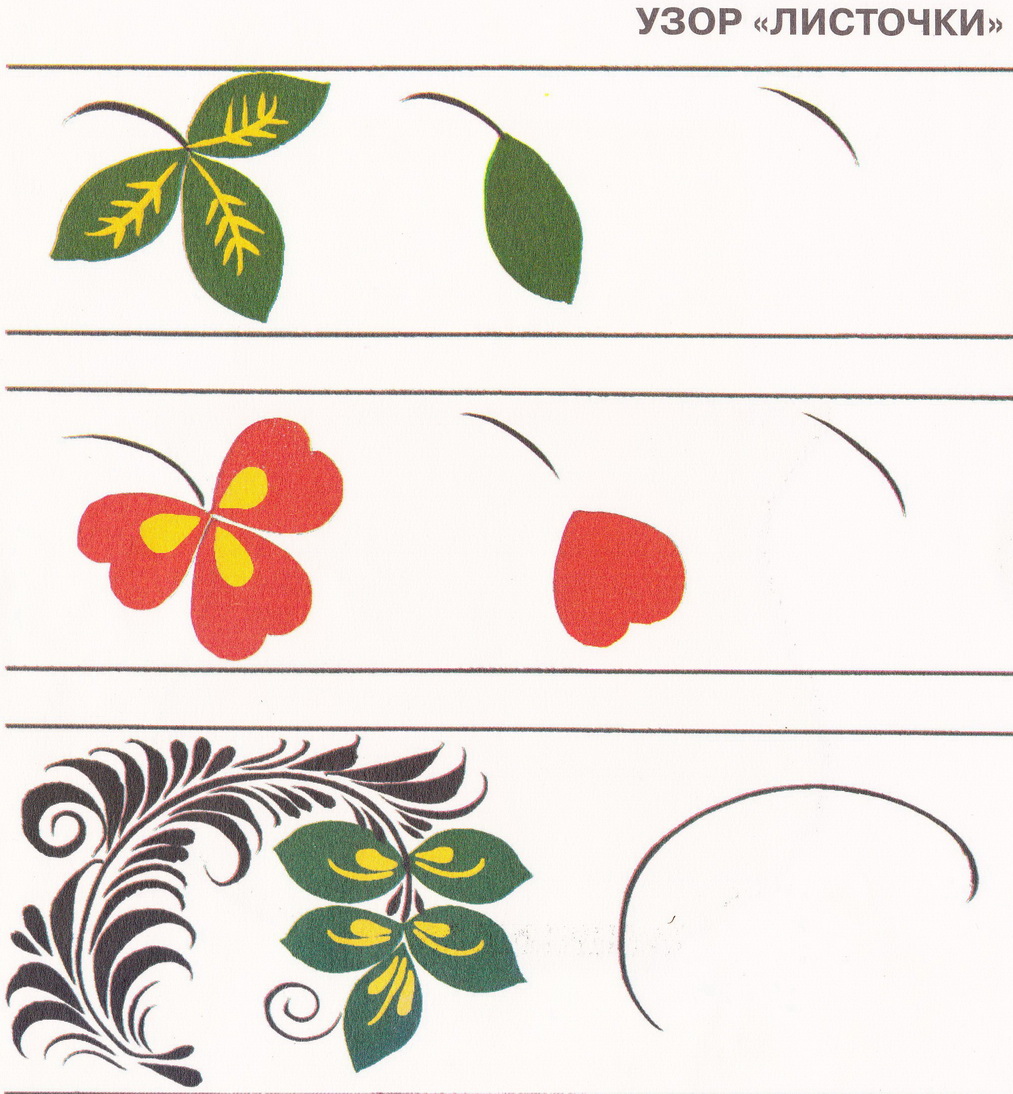 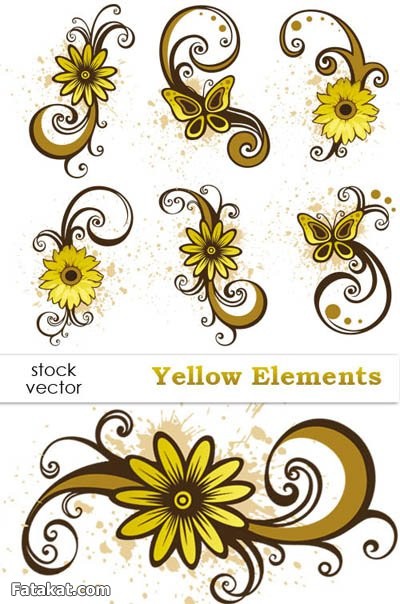 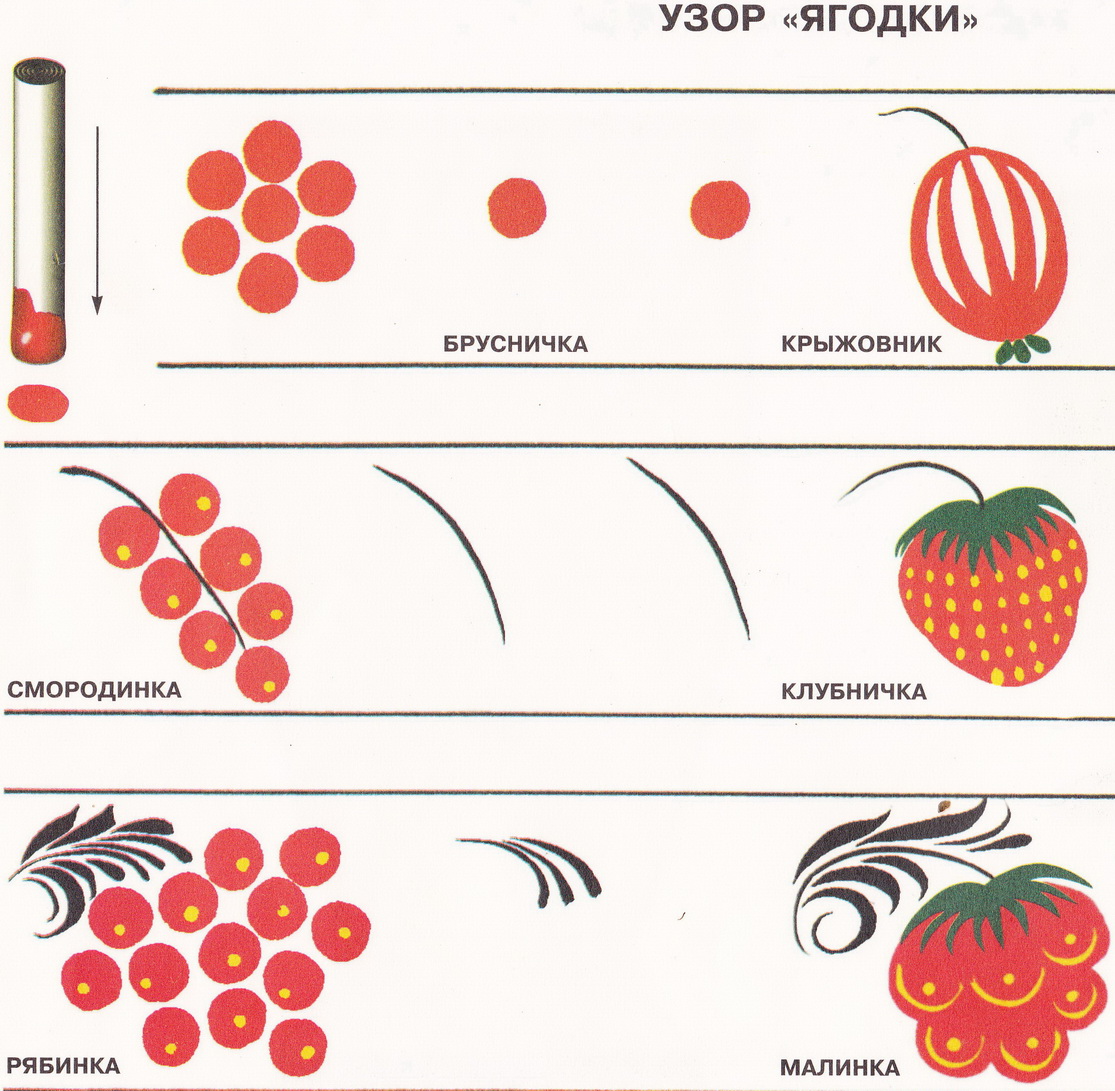 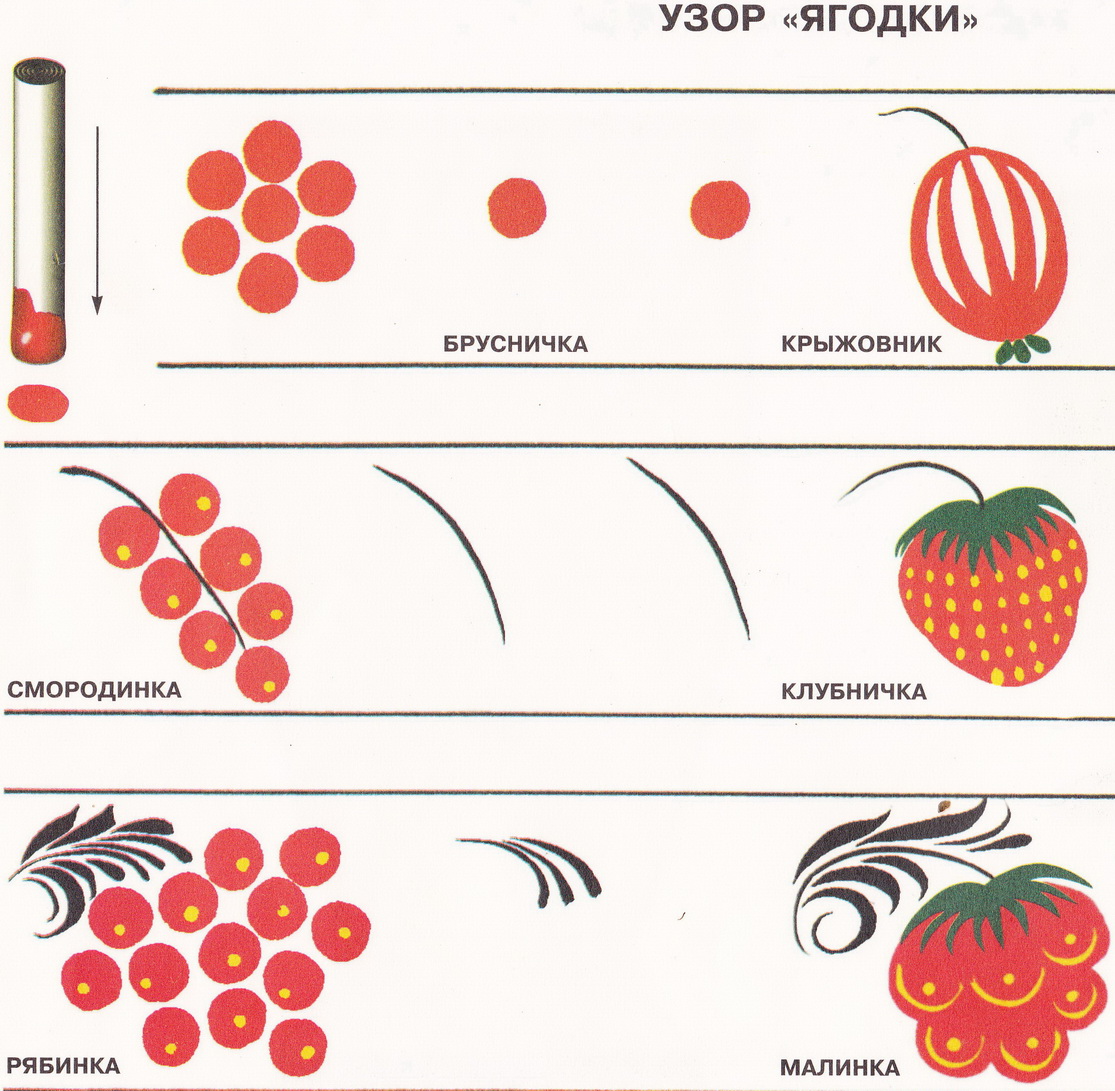 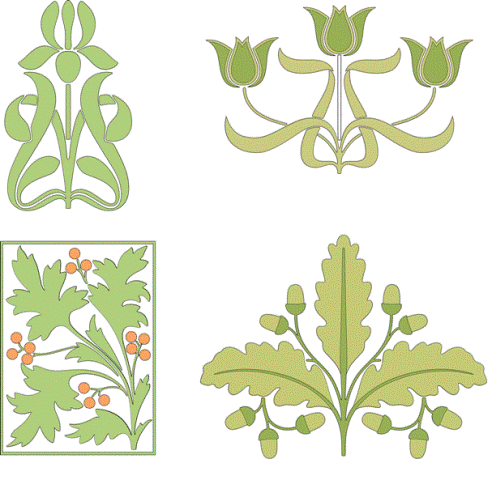 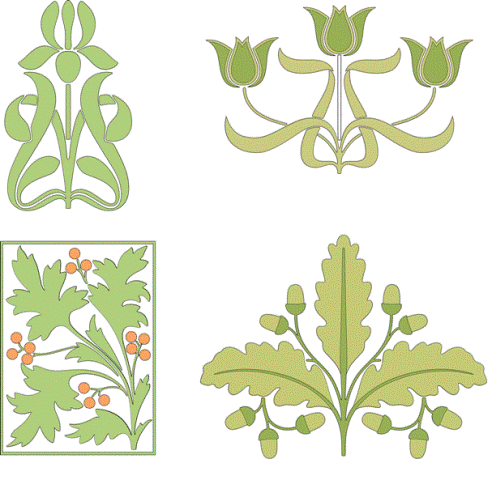 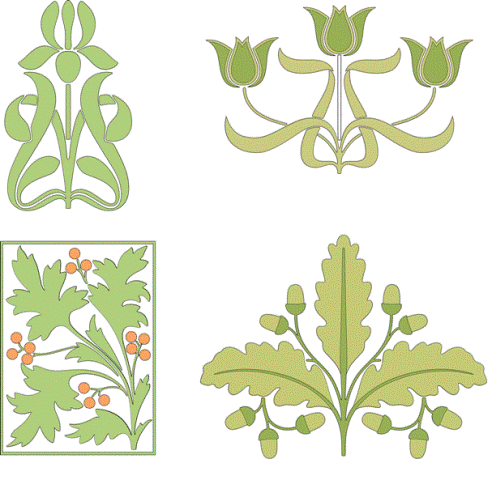 Презентацию подготовила
 учитель СП №2 ГБОУ СОШ №771
Гринева Елена Викторовна